«Мир моих увлечений»		Номинация «Рукоделие».
Подготовила: Воспитатель       МБДОУ  ДС №12 г.Кузнецка              Дудкина А. Н.
«Мягкие игрушки»
Шитье мягких игрушек – мое увлечение. В свободное от работы время я шью игрушки. В этом мне помогают мои дочери. Изготовленные игрушки пользуются популярностью у детей в детском саду. Ребятам они очень нравятся. Таким образом пополняются игровые уголки в группе детского сада.
В лесу родилась елочка
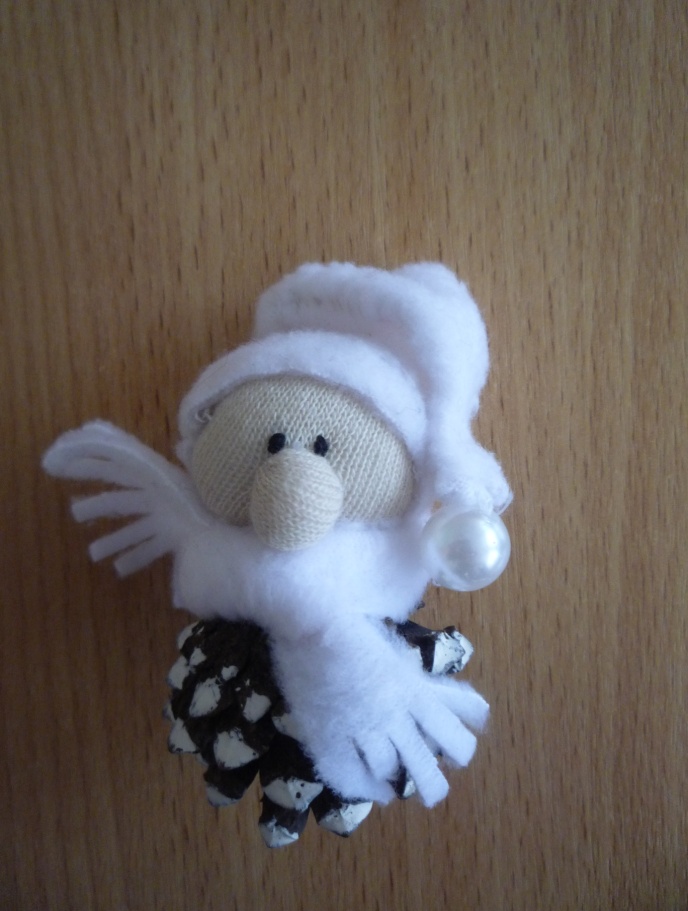 Веселые зверята
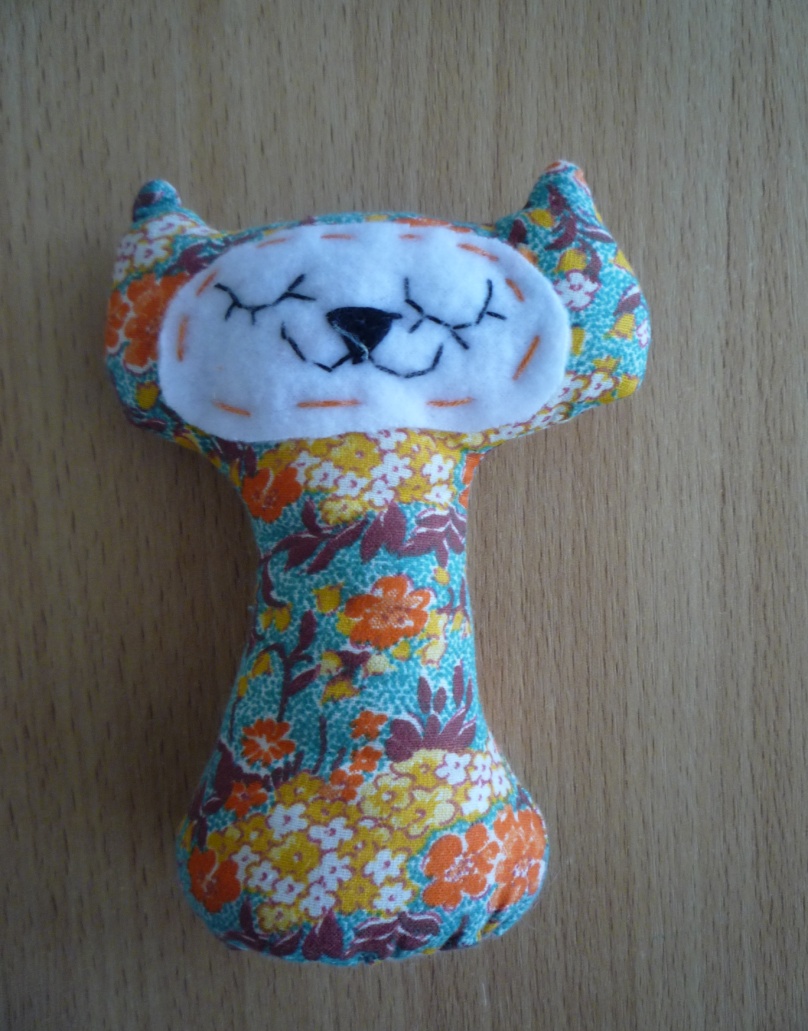 Ангелок